Федеральное государственное бюджетное образовательное учреждение высшего образования «Кубанский государственный медицинский университет» Министерства здравоохранения Российской ФедерацииПерспективные вопросы возможных организационно-методических и профессионально-кадровых изменений в предстоящем периоде реорганизации Общероссийского образовательного процесса
Заведующий кафедрой психиатрии ФПК и ППС, Заслуженный врач России, доктор медицинских наук, профессор Косенко В.Г. 
г. Краснодар
Уважаемые коллеги!
Свое выступление я, вкратце, посвящу перспективным вопросам возможных организационно-методических и профессионально-кадровых изменений в научно-практической психиатрии и наркологии, в том числе, в предстоящем периоде реорганизации «Общероссийского образовательного процесса».
Эта тема, касающаяся вопросов здоровья в целом и психо-наркологического в частности, совсем не редко поднимается специалистами на федеральном и ведомственном уровнях.
Очень часто среди врачебного сообщества психиатров и наркологов края, среди слушателей различных циклов последипломной подготовки на нашей кафедре, также возникают эти вопросы. 
Действительно, эти вопросы имеют место и нуждаются в пояснении, т.к. публично на государственном уровне тему необходимости выхода из болонского процесса первым поднял в 2022 году Секретарь Совета Безопасности РФ Николай Патрушев.  
Предусматривается ведомственная Программа «Приоритет-2030», направленная на развитие российских ВУЗов, в сумме 600 миллиардов рублей на весь период.
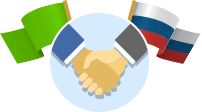 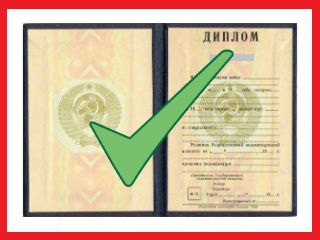 О наличии коренных реорганизаций в РФ «О взаимном признании дипломов о врачебном образовании и наличия ученых степеней и званий» в августе 2022 года одобрен  Правительством РФ. 
Правительство РФ одобрило и подписало Соглашение о взаимном признании дипломов между РФ и ДНР, что позволит снизить административный барьер в сфере признания дипломов об образовании, квалификации и ученых степеней.
В настоящее время (август 2022г.) Минобрнауки разрабатывает проект аналогичного соглашения с ЛНР.
Украинские дипломы – нужно подтверждать!
Дипломы ДНР и ЛНР в Украине не признаются.
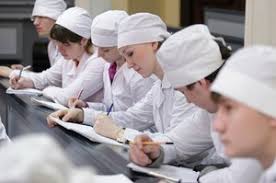 Вопросы подготовки и профессиональной переподготовки врачебных кадров в РФ – в настоящее время широко обсуждаются на федеральном и сугубо ведомственном уровнях.
На аппаратном совещании  (19.03.22) Национальной Медицинской Палаты (НМП) с участием МЗ РФ, среди вариантов постдипломной подготовки врачей-психиатров и других специалистов, обсуждался вопрос возвращения интернатуры, которая была отменена в 2016 году.
Выступавшие зам. министра здравоохранения РФ Татьяна Семенова, а также академики – Владимир Стародубов (директор центра научной и исследовательской интеграции и информатизации МЗ РФ), Александр Румянцев (руководитель НИИ детской онкологии и гематологии МЗ РФ), особо обращали внимание на подготовку кадров за рубежом, в частности на то, что во всем мире терапевтов и педиатров готовят еще минимум 3 года  после университета в резидентуре и мы должны соответствовать этому, в также на необходимость возвращения интернатуры.
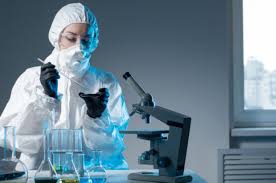 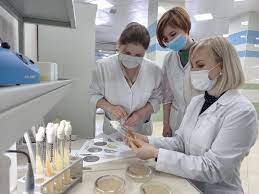 09.02.2022 г. Президент РФ В.В.Путин провел расширенный Совет по вопросам науки в РФ, где была поставлена задача оптимизации научных исследований по всем направлениям, ориентированным на экологию, энергетику, фармацевтику, здравоохранение и ряд других отраслей, направленных на улучшение качества жизни людей. На эти цели предусмотрено 18 миллиардов рублей. 
Глава Минобнауки Валерий Фальков, на совещании у Президента, рассказал о результатах и планах создания новых лабораторий для молодых ученых. Эти лаборатории ориентированы, преимущественно, для исследователей в возрасте до 39 лет (это будет способствовать возврату «утекших мозгов»).
В настоящее время уже открыты 500 таких молодежных лабораторий, предполагается открыть еще 400 в рамках Национального Проекта «Наука и университет». В них должны работать не менее двух третей исследователи до 39 лет (70%). Руководитель должен быть не старше 35 лет, с наличием научного опыта, в том числе международного.
В мае 2022 года Министр образования и науки Валерий Фальков, освещая вопрос о возможном отходе от Болонской системы в РФ, заявил, что в нашем государстве не стоит вопрос полной отмены бакалавриата и магистратуры, «не означает возврата к советскому подходу, который был до 1991 г.. Будет строится новая система образования «с учетом опыта последних лет».
Он обратил внимание на  наличие проблем в Болонской системе в РФ. По его мнению, поступление в магистратуру (после бакалавриата) без профильного образования ведет к снижению качества образования.
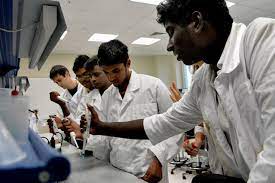 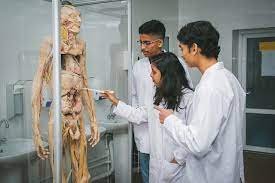 Россия - 5-ая страна в мире по количеству принимаемых в университеты иностранных студентов. Особенно популярны у иностранцев медицинские программы, где большинство учатся по правилам, существующим применительно к их конкретному направлению, а не в рамках Болонской системы.
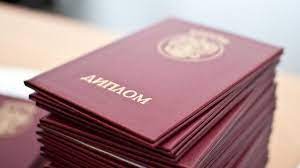 Где котируются российские дипломы – Азербайджан, Белоруссия, Греция, Болгария, Албания, Египет, Кипр, Италия, Латвия, Польша, Румыния, Таджикистан, Хорватия, Черногория. 
В Чехии – нужно подтвердить диплом и пройти тесты на знание специальности, основы медицинских правил системы здравоохранения, пройти практическую стажировку в госпитале. 
В Греции – нужно сдать экзамен для получения права работать в сфере медицины.
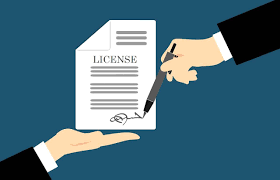 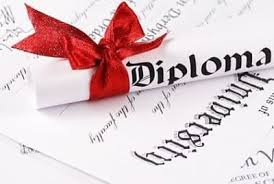 В Испании, Германии, Италии – обязательно необходимо пройти «проверочную квалификацию», обязательно знать государственный язык, а также изучать те же предметы, что изучают местные доктора в медицинских  университетах. После экзамена ждет испытательный срок. 
Однако, в Германии можно получить работу сроком до 2-х лет без подтверждения диплома. Для этого необходимо согласие работодателя и подтверждение практического опыта. 
В Америке – нужно, чтобы диплом был признан профессиональной ассоциацией международного образования. Предлагается пройти экзамен по специальности и получить лицензию на вид деятельности.
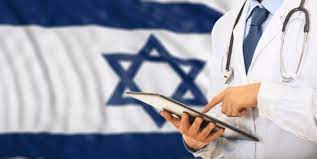 В Израиле – достаточно сложная система с процессами, связанными с медициной. Прежде всего осуществляется верификация диплома в министерстве (обычно долго).
 Независимо от квалификации все обладатели медицинских профессий смогут  претендовать только на степень медсестры. Подтвердив диплом медсестры в дальнейшем сдают четыре платных экзамена (3 по специальности и 1 по ивриту). После чего можно претендовать на признание диплома и получение лицензии.
Даже после получения «разрешения» врачи не могут приступить к самостоятельной практике, а вместо этого поступают в резидентуру (аналог ординатуры), в которой работают 5 лет.
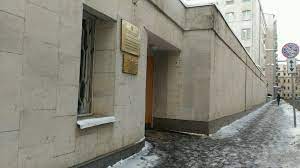 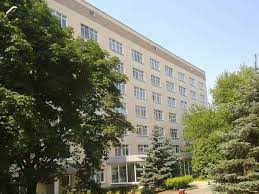 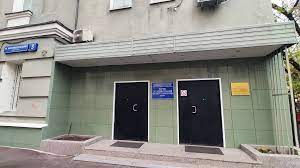 О воссоединении (объединении) на федеральном уровне организационно-научно-исследовательских структур – наглядный пример – Приказ МЗ РФ № 219 от 17.05.2014 г. «О реорганизации федерального государственного бюджетного учреждения         
    1)«Государственный научный центр социальной и судебной психиатрии им. В.П.Сербского» МЗ РФ»
          2) «Московский научно-исследовательский институт психиатрии МЗ РФ»
          3)  «Национальный научный центр наркологии МЗ РФ»
в форме присоединения второго и третьего к первому.      
Пунктом № 4 вышеназванного приказа предписано – Определить полное название учреждения «Федеральное государственное бюджетное учреждение «Национальный медицинский исследовательский центр психиатрии и наркологии им. В.П.Сербского» МЗ РФ.
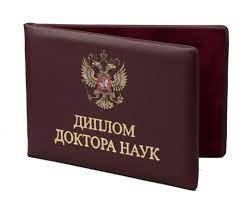 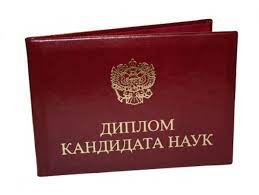 О подобном объединении врачебных специальностей издан также приказ Министерства науки и образования РФ от 24.02.2021 г. № 118 «Об утверждении номенклатуры научных специальностей и внесении изменений в Положение о Совете по защите диссертаций.
Согласно номенклатуры научных специальностей, по которым присуждаются ученые степени, применительно к нашей медицинской деятельности – это шифры:
           3.1.17 «Психиатрия и наркология»
           3.2.5 «Медицинская психология»
           5.3.6 «Клиническая психология»
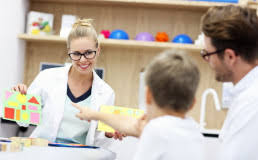 Направления в детской психиатрии и подготовка кадров
Вопросы детской психиатрии(в т.ч. подготовка кадров, детских психиатров)
Существующая система психиатрической помощи детям и подросткам нуждается в дальнейшем развитии и совершенствовании.
Ситуация с кадровым обеспечением психиатрической помощи детям и подросткам пока остаётся «напряжённой».
В настоящее время детско-подростковых психиатров около 1400 человек, при этом коэффициент совместительства составляет 1,56.
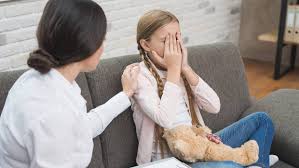 С учётом имеющейся специфики оказания помощи несовершеннолетним, подготовка кадров должна быть соответствующей.
В официальной номенклатуре до 1995 года были две специальности: «психиатр детский» и «психиатр подростковый», обеспечивающие поэтапную, с точки зрения возрастной динамики, специализированную детскую психиатрическую службу в России.
В Европейском Союзе данная врачебная специальность представлена как «детская и подростковая психиатрия (психотерапия)» наряду со специальностями «психиатрия», «детская хирургия», «педиатрия».
Детская психиатрия в большинстве стран (Германия, Великобритания) выделена в отдельную специальность, что подразумевает дополнительное двухлетнее обучение, после получения базового образования.
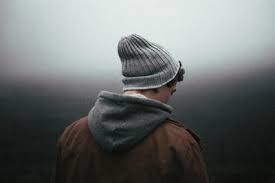 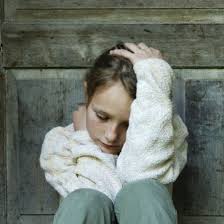 В последние годы проблемы охраны психического здоровья детей и подростков всё больше приобретают междисциплинарный и общегосударственный характер.
По данным ВОЗ, около половины психических расстройств начинаются в возрасте до 14 лет. Основной причиной заболеваний и инвалидности среди мальчиков и девочек в возрасте от 10 до 19 лет является депрессия, в то время как самоубийства являются третьей по значимости причиной смерти.
Всё это необходимо учитывать в системе постдипломного образования врачей-психиатров, планирующих работать с детьми и подростками.
В настоящее время образование в области детско-подростковой психиатрии можно получить, обучаясь по программам ПК в объёме 72-144 часа, что заведомо недостаточно для глубокого изучения всех направлений детской психиатрии. Эти направления являются многочисленными и быстро развивающимися.
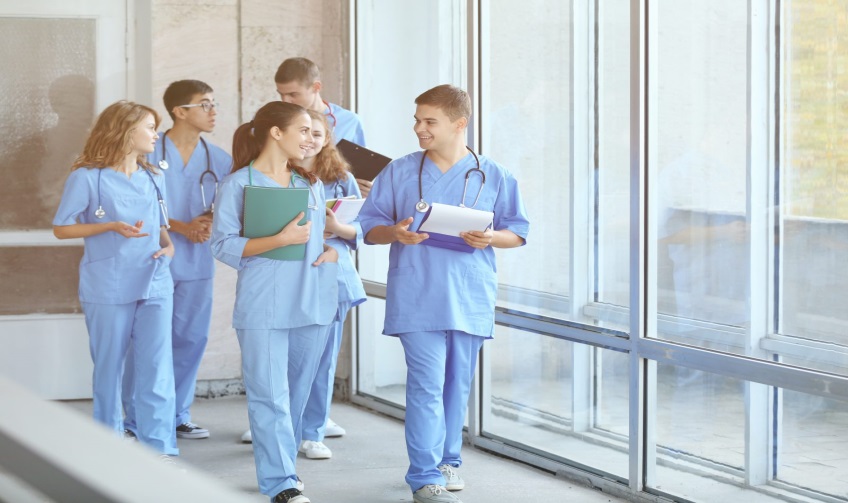 Подготовка кадров высшей квалификации в ординатуре является наиболее ответственным этапом профессиональной подготовки врача.
По мнению российских учёных (Е.В. Макушкин, С.В. Данилова, Е.А. Панченко и др.), длительность обучения в ординатуре необходимо довести до трёх лет.
В современных развитых странах постдипломное образование в области психиатрии занимает в США – 4 года, в Германии – 5 лет, в Китае – 5 лет, в Великобритании – от 4 до 5 лет.
По мнению вышеназванных учёных, трёхгодичная подготовка психиатров в ординатуре должна предусматривать следующие образовательные модули:
1-й год обучения:
Организационно-правовые проблемы в психиатрии;
Пропедевтика психиатрии;
Общая психиатрия;
Частная психиатрия;
Общая психофармакология;
Неотложные состояния в психиатрии.
2-й год обучения:
Геронтопсихиатрия;
Основы детской и подростковой психиатрии;
Основы медицинской психологии;
Основы судебной психиатрии;
Основы наркологии;
Основы психотерапии;
Основы сексологии;
Основы неврологии;
Социальная психиатрия;
Этика и деонтология в психиатрии;
Философские проблемы психиатрии.
3-й год обучения (программа углублённого изучения детско-подростковой психиатрии):
Организационные и правовые вопросы детско-подростковой психиатрии;
Психическое развитие детей и подростков;
Психопатология развития;
Современная диагностика психических расстройств, возникающих в детско-подростковом возрасте;
Общая детско-подростковая психопатология;
Социальные и клинические аспекты детской и подростковой психиатрии;
Психофармакотерапия в детско-подростковом возрасте;
Основы подростковой СПЭ;
Возрастные закономерности клинического оформления психических расстройств у несовершеннолетних и их судебно-психиатрическая оценка;
Вопросы профилактики в детском и подростковом возрасте;
Методы реабилитационной работы с детьми и подростками, оказание им полипрофессиональной помощи;
Превенция суицида и суицидоопасного поведения в детском и подростковом возрасте;
Клинические рекомендации (протоколы) и стандарты оказания помощи в детско-подростковой психиатрии.
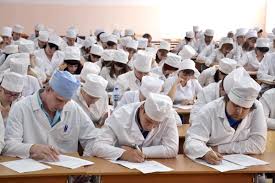 Остаётся актуальным вопрос о разработке образовательных программ дополнительного профессионального образования по специальности «детская психиатрия» в объёме 576 часов. Однако, такая подготовка должна осуществляться при наличии базового образования по психиатрии (Е.В. Макушкин, С.В. Данилов, В.И. Бородин).
Существующая система психиатрической помощи детям и подросткам нуждается в пересмотре – в частности, в вопросах подготовки кадров высшей квалификации, в выделении специальности «детская психиатрия».
Несколько суждений о «Мнении врачей психиатрических и наркологических учреждений Краснодарского края о новых подходах повышения квалификации в рамках НМО»
Краснодарский край является одним из крупных по численности населения, с хорошо развитой психиатрической и наркологической инфраструктурой. В силу указанных обстоятельств настоящее исследование может репрезентативно отражать отношение врачей-специалистов к коренным изменениям ПК в рамках НМО. 
Полученные результаты, по-видимому, будут интересны не только с ситуационно-познавательных позиций, но также могут быть приняты во внимание должностными лицами, воплощающими НМО.
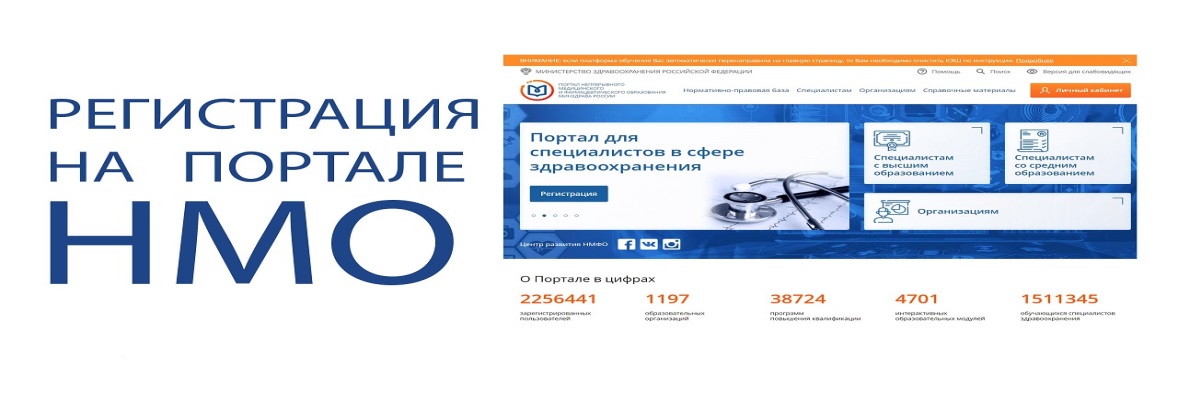 Вопросы аккредитации медицинских и фармацевтических работников в Российской Федерации на сегодняшний день являются активно обсуждаемыми в профессиональной среде. 
Переход с традиционной системы сертификации специалистов на новую для России форму в виде непрерывного медицинского образования (НМО) призван обеспечить с одной стороны непрерывность повышения квалификации специалистов (ежегодное посещение образовательных мероприятий и прохождение программ повышения квалификации), с другой стороны, в рамках такого подхода, осуществление доступа специалистов к последней (наиболее «свежей») научной и практической профессиональной информации.
Однако, не секрет, что в медицинских коллективах имеют место различного рода дискуссии и суждения о реализации НМО и особенно это касается организационных подходов, уровня удовлетворённости потребителей образовательной услугой, а так же возможностью ей воспользоваться. 
Новый подход к повышению квалификации (ПК) в рамках НМО действующий с 2016 года (когда  вступила в силу статья 69 323 Федерального закона «Об основах охраны здоровья граждан в Российской Федерации» о переходе на новую систему аккредитации специалистов, и Приказ Министерства здравоохранения Российской Федерации от 22 декабря 2017 г. N 1043н "Об утверждении сроков и этапов аккредитации специалистов, а также категорий лиц, имеющих медицинское, фармацевтическое или иное образование и подлежащих аккредитации специалистов") предусматривает   начало формирования  индивидуального  плана. 
Компонентами индивидуального плана являются различные виды образовательной активности: обязательный набор 250 академических часов/зачетных единиц (кредитов, баллов, 1 зачетная единица = 1 акад.час), с ежегодным распределением объема освоения не менее 50 академических часов, набранных за счет программ непрерывного образования .
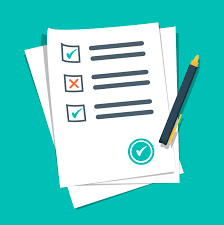 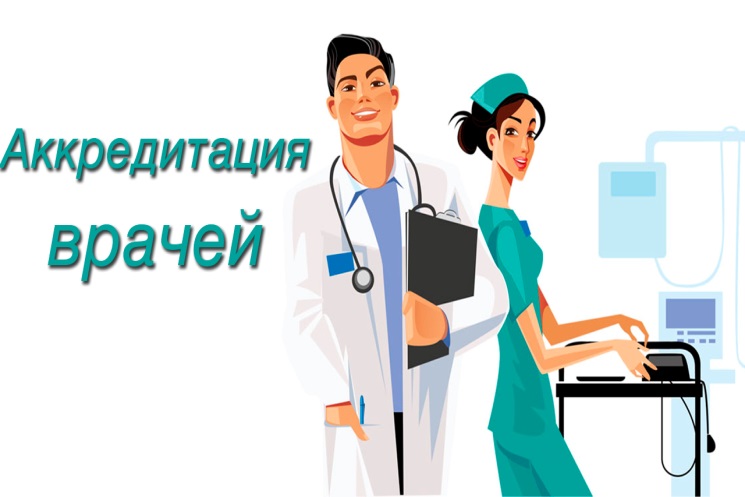 Методы
Нами осуществлен целенаправленный выборочный индивидуальный опрос в одном из самых крупных регионов нашего государства,  в Краснодарском крае. 
В исследовании приняли участие 257 врачей-специалистов, или около 40% от их общей численности, преимущественно из числа обучающихся на кафедре психиатрии ФПК и ППС «КубГМУ» МЗ РФ, в течение 2018 года по 16 дополнительным профессиональным программам и 25 дистанционным образовательным модулям, которые доступны на сайте/www.ksma.ru/ и на портале НМО /edu.rosminzdrav.ru/.
Для реализации поставленных задач, нами была разработана и утверждена на расширенном заседании кафедры психиатрии ФПК и ППС ФГБОУ ВО КубГМУ Минздрава России карта-анкета, включающая 36 основных разделов (блоков) с 218 дополнительными уточняющими вопросами (изучаемыми признаками), характеризующими социально-экономические и профессионально-трудовые аспекты врачей-специалистов в связи с  их отношением к новым подходам ПК в рамках НМО. 
Заполнение карт-анкет осуществлялось врачами индивидуально и анонимно, что способствовало получению достоверно-искренних суждений.
Из таблицы 1 следует, что исследуемая выборка представлена 257 врачами, в т.ч. по специальностям: «психиатр» - 145 человек (56,4%); «психиатр-нарколог» - 64 человека (24,8%); «психотерапевт» - 31 человек (12,2%) и «судпсихэксперт» - 17 человек (6,6%).
Проживающих и работающих в сельской местности – 67 человек (26%); в городской местности – 190 человек(74%). 
Работающих во внебольничных учреждениях – 96 человек (37,4%) и стационарных 161 человек (62,6%). 
Для максимально объективной оценки отношения врачей-специалистов к ПК в рамках НМО была осуществлена  дифференциация по месту работы в зависимости от форм собственности. Так, в медицинских учреждениях, относящихся к ведению Министерства здравоохранения Краснодарского края трудятся – 216 человек (84%), ведомственных – 18 человек (7,0%) и частных (негосударственных) – 23 человека (8,9%).
На данный вопрос из 257 врачей-специалистов, принимавших участие в тематическом анкетировании, согласились ответить лишь 221. Число положительно оценивших такое "совмещенное ежегодное обучение" с целью набора 50 зачетных единиц составило - 29 человек (13,1%)
Неодобрительно высказалось к такой форме ПК в рамках НМО - 192 человека (86,8%), в том числе, обосновывая это тем, что "Невозможно ежегодно набирать 50 зачетных единиц, если работаешь по 2-м врачебным специальностям" - 25 человек (11,3%).
Проведенное исследование мнений врачей о новой форме повышения квалификации в рамках непрерывного медицинского образования выявило ряд основных тенденций.
Большая часть врачей критично относятся к такой форме ПК. Среди прочих обоснований такого мнения, врачи считают затруднительными условия ежегодного набора 250 зачетных единиц по одной специальности, набор же 500 или 750 зачетных единиц, в случае, когда специалист аккредитуется по 2 и более специальностям, считают невозможным. 
С учетом того, что 201 человек (78,2% опрошенных) имеют две и более специальности такая ситуация не может не вызывать тревогу. 
Потенциальная польза дистанционного обучения, с точки зрения специалистов, так же является дискутабельной. 
За сохранение прежней формы ПК высказались 58,8% врачей. При этом по совокупности ответов - 55,2%  высказались исключительно за очную форму обучения.
Существуют так же ряд организационно-технических вопросов организации обучения. Если это дистанционная форма, то каким образом табелировать рабочее время специалиста? То есть, повышение квалификации происходит за счет его личного времени, или за счет рабочего? Не имеет так же законодательного ответа и вопрос об источниках времени и средств на участие в образовательных мероприятия. 
Существующее Постановление Правительства Российской Федерации от 21 апреля 2016 г.  №332 «Об утверждении Правил использования медицинскими организациями средств нормированного страхового запаса территориального фонда обязательного медицинского страхования для финансового обеспечения мероприятий по организации дополнительного профессионального образования медицинских работников по программам повышения квалификации» не очерчивает полностью этих сторон для врачей психиатрического профиля.
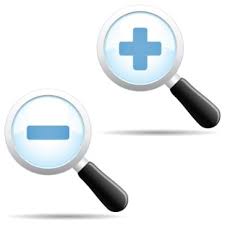 Мы считаем, что безусловно, в новой форме ПК есть ряд положительных тенденций, главная из которых постоянный доступ к новейшей научно-практической информации. 
Однако, на сегодняшний день, на основании отзывов врачей, её необходимо доводить до логического совершенства в соответствии с планируемыми целями и задачами такой реформы.
СПАСИБО ЗА ВНИМАНИЕ